TOÁN 2
Tập 2
Tuần 35
Bài 99: Ôn tập chung – Tiết 1
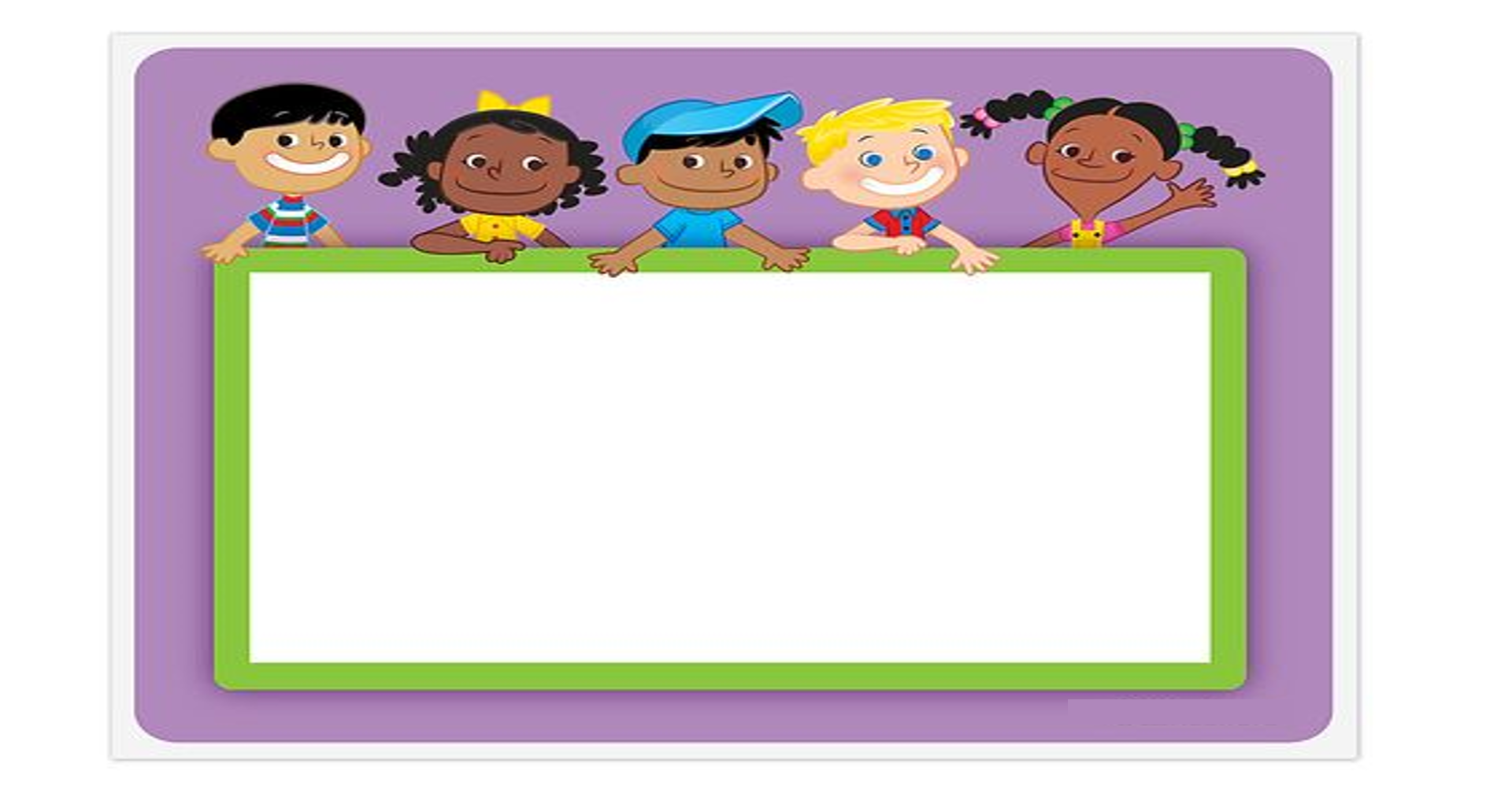 KHỞI ĐỘNG
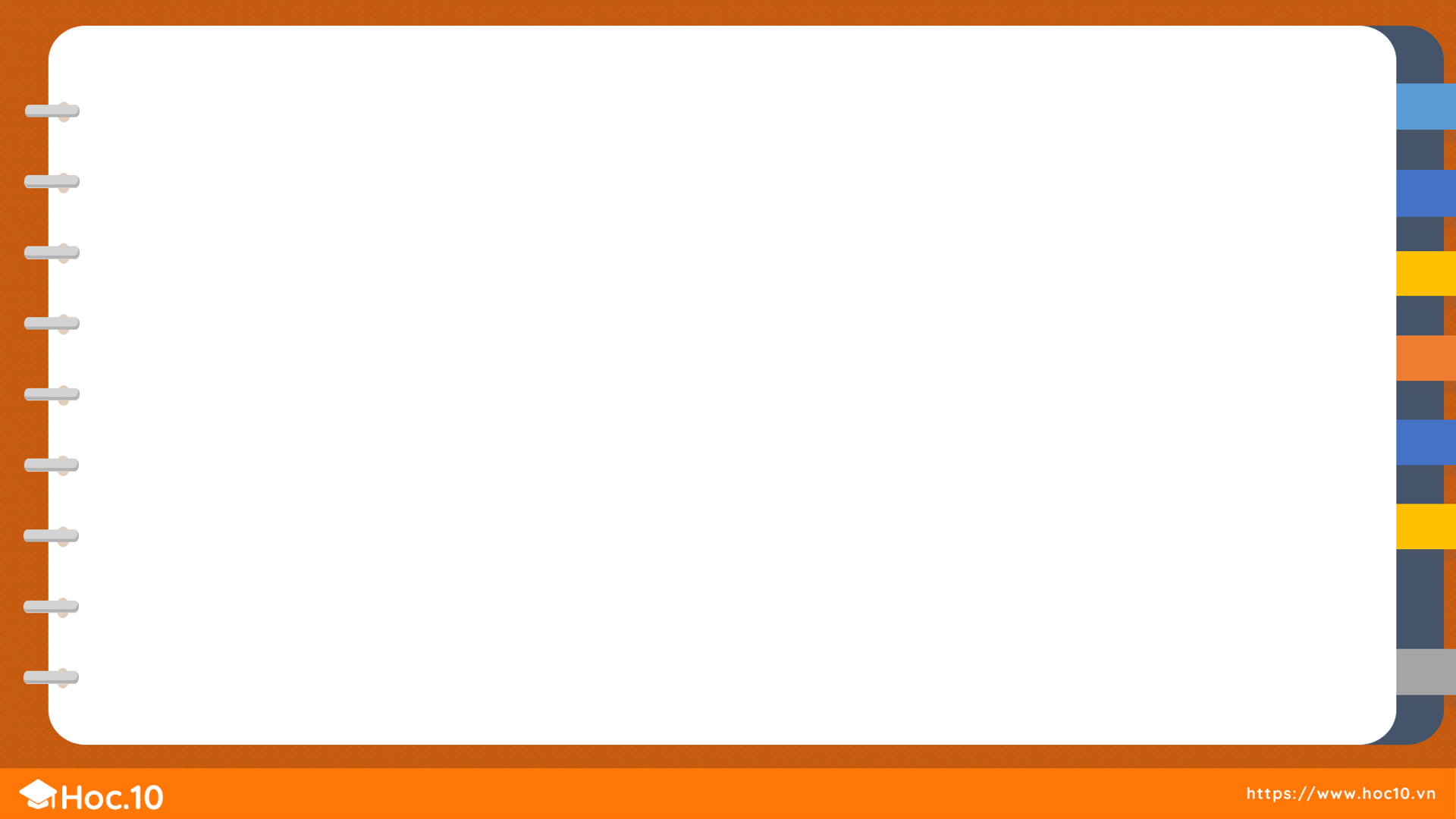 2
a. Tìm số lớn nhất trong các số
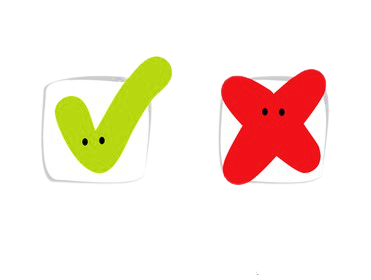 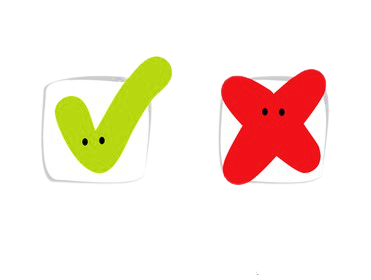 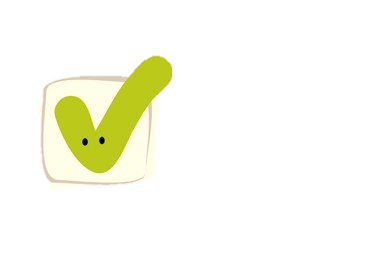 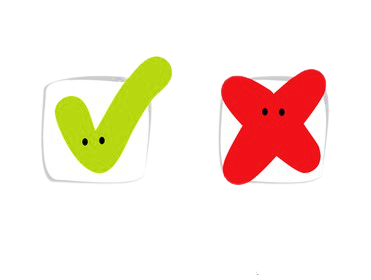 879
978
789
979
b. Tìm số bé nhất trong các số
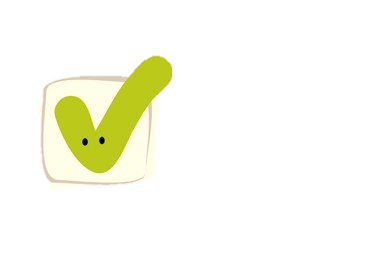 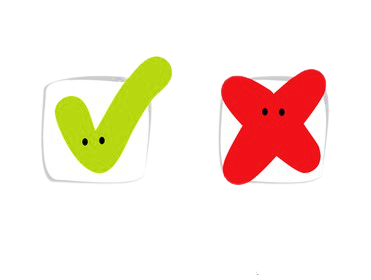 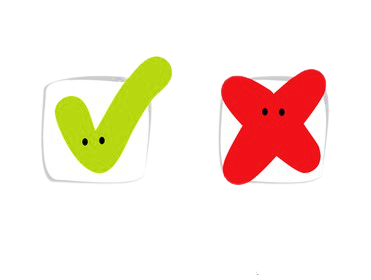 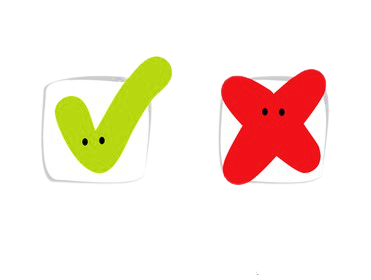 465
546
456
645
c. Sắp xếp các số sau theo thứ tự từ bé đến lớn.
599
599
1000
1000
769
769
687
687
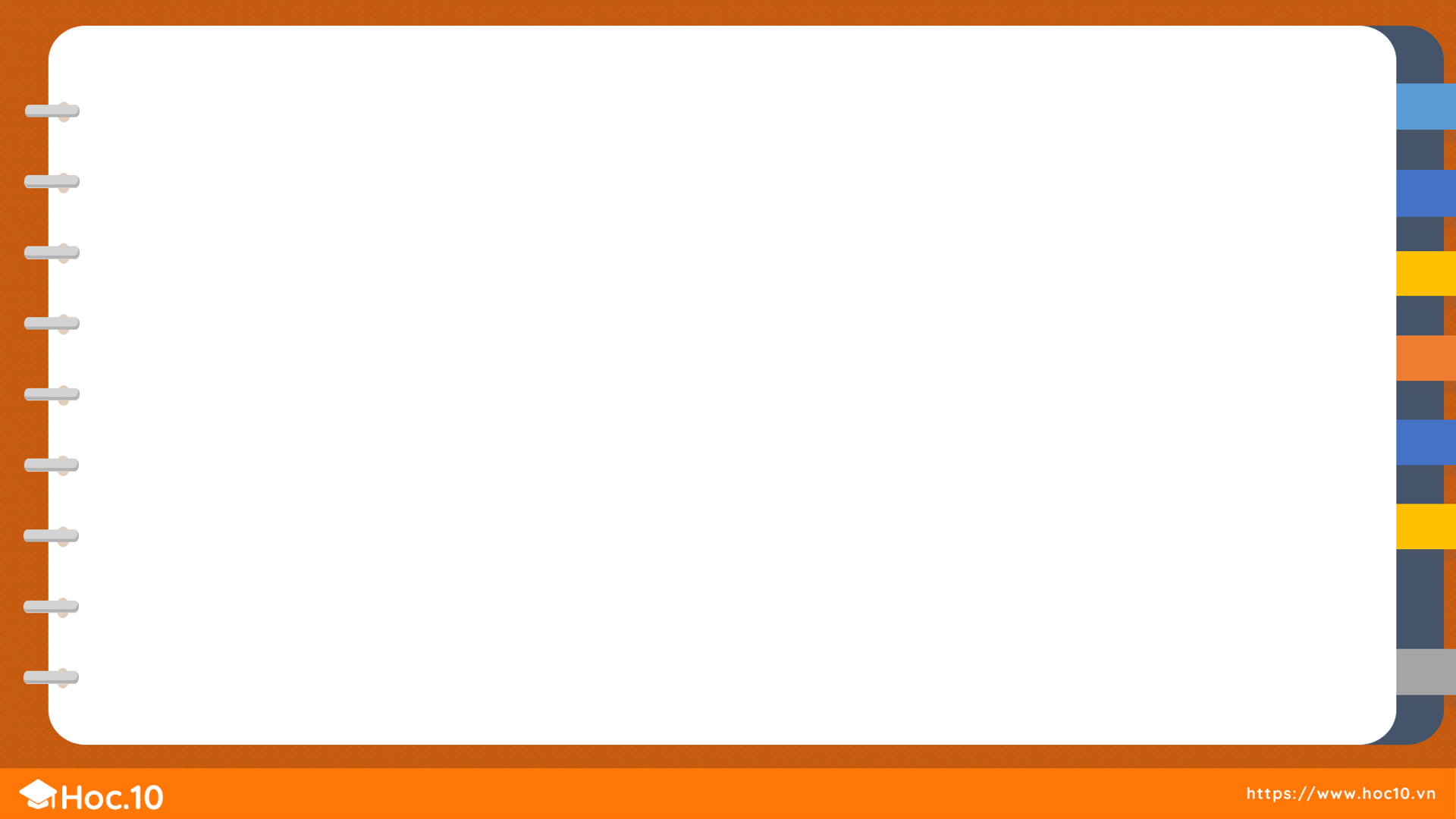 a. Tính:
3
543 - 127
762 + 197
543
127
762
197
-
+
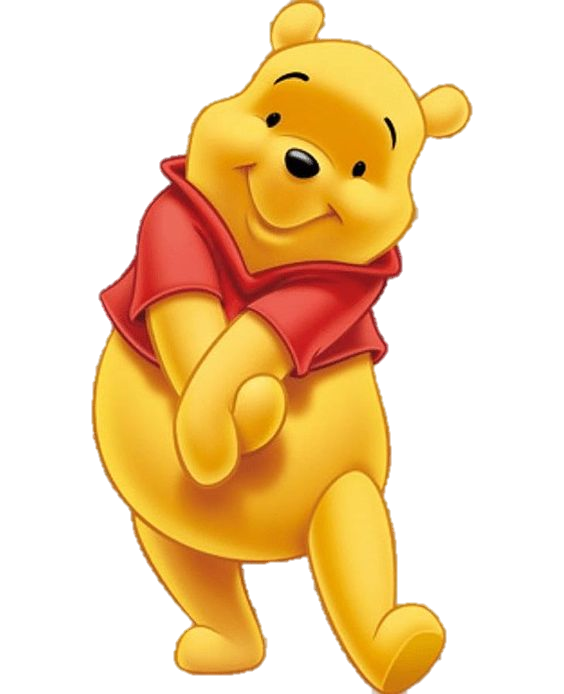 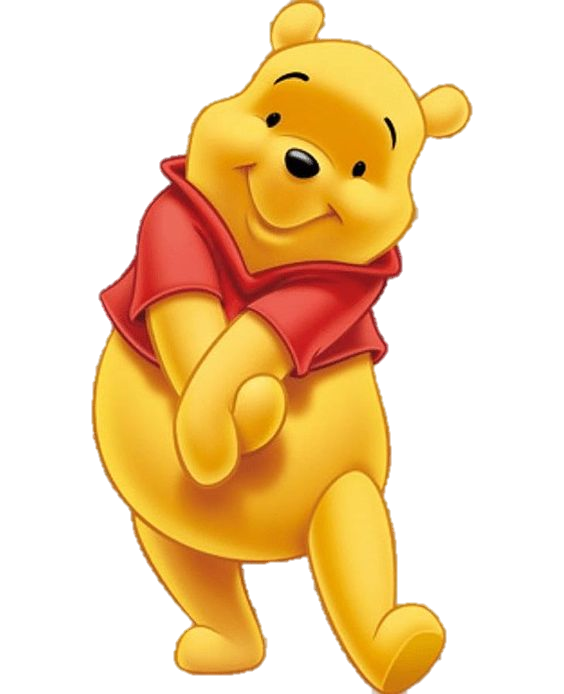 40 : 5
2 x 8
40 : 5 = 8
2 x 8 = 16
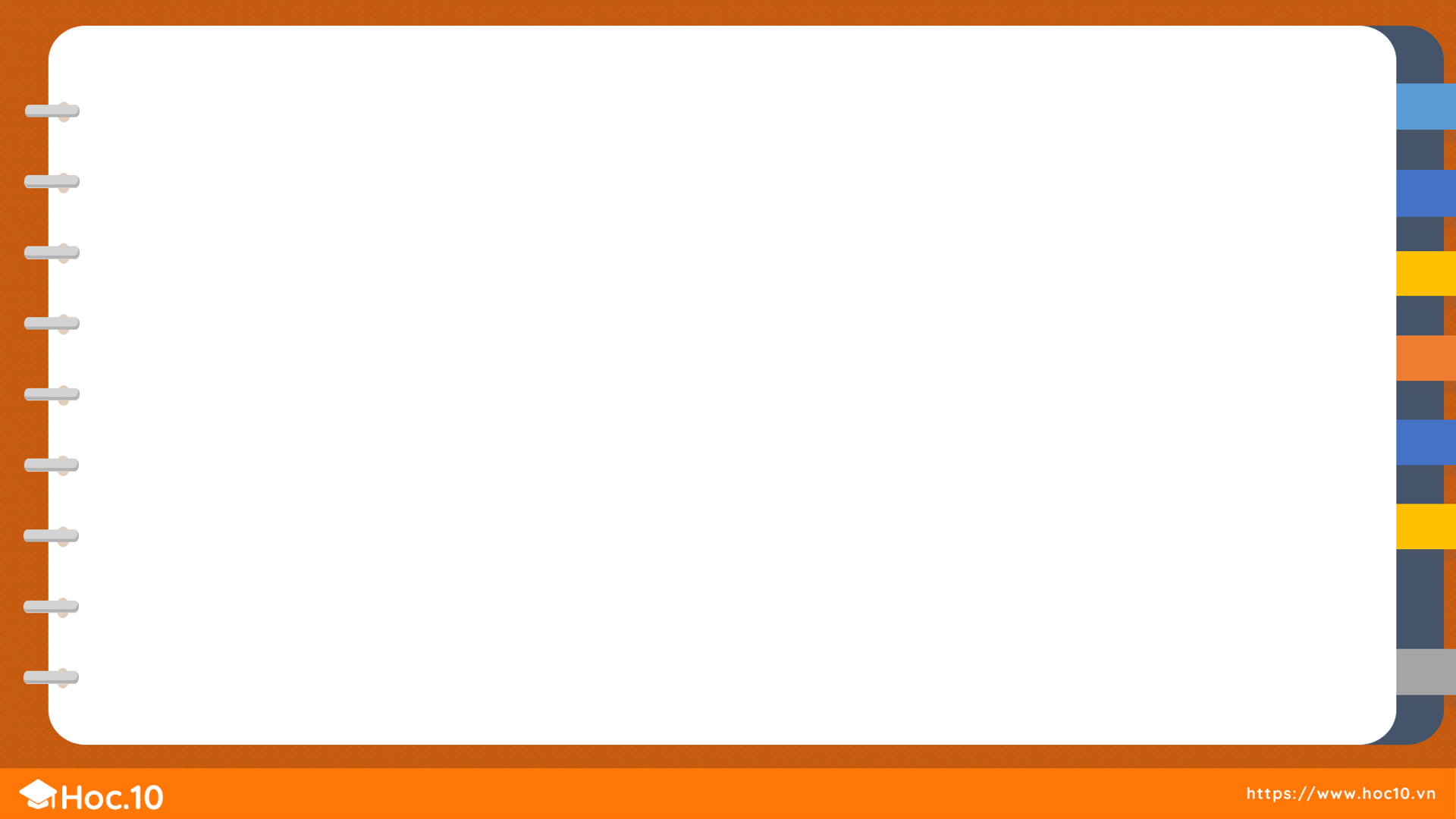 b. Nêu phép nhân hoặc phép chia thích hợp với mỗi tranh vẽ:
3
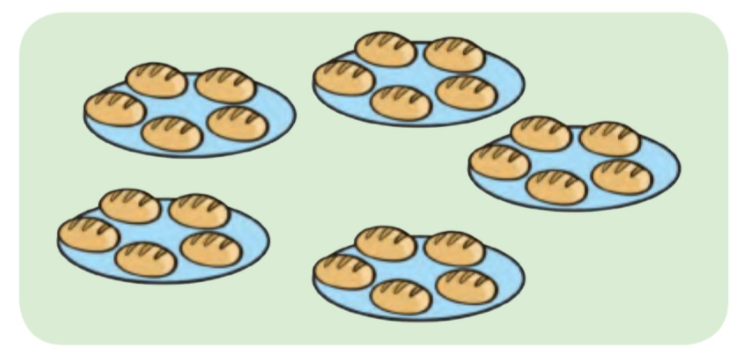 5
?
?
25
?
5
x
?
=
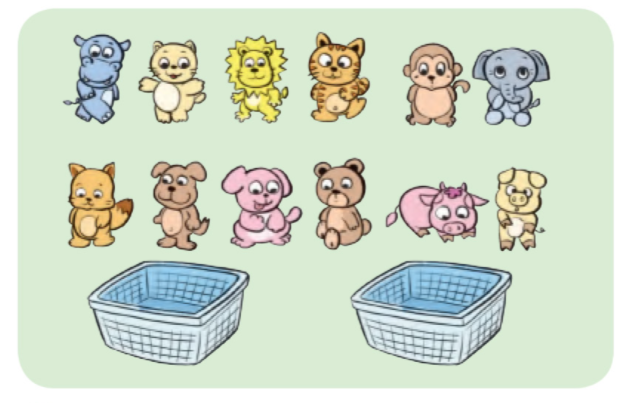 2
?
?
6
?
12
:
?
=
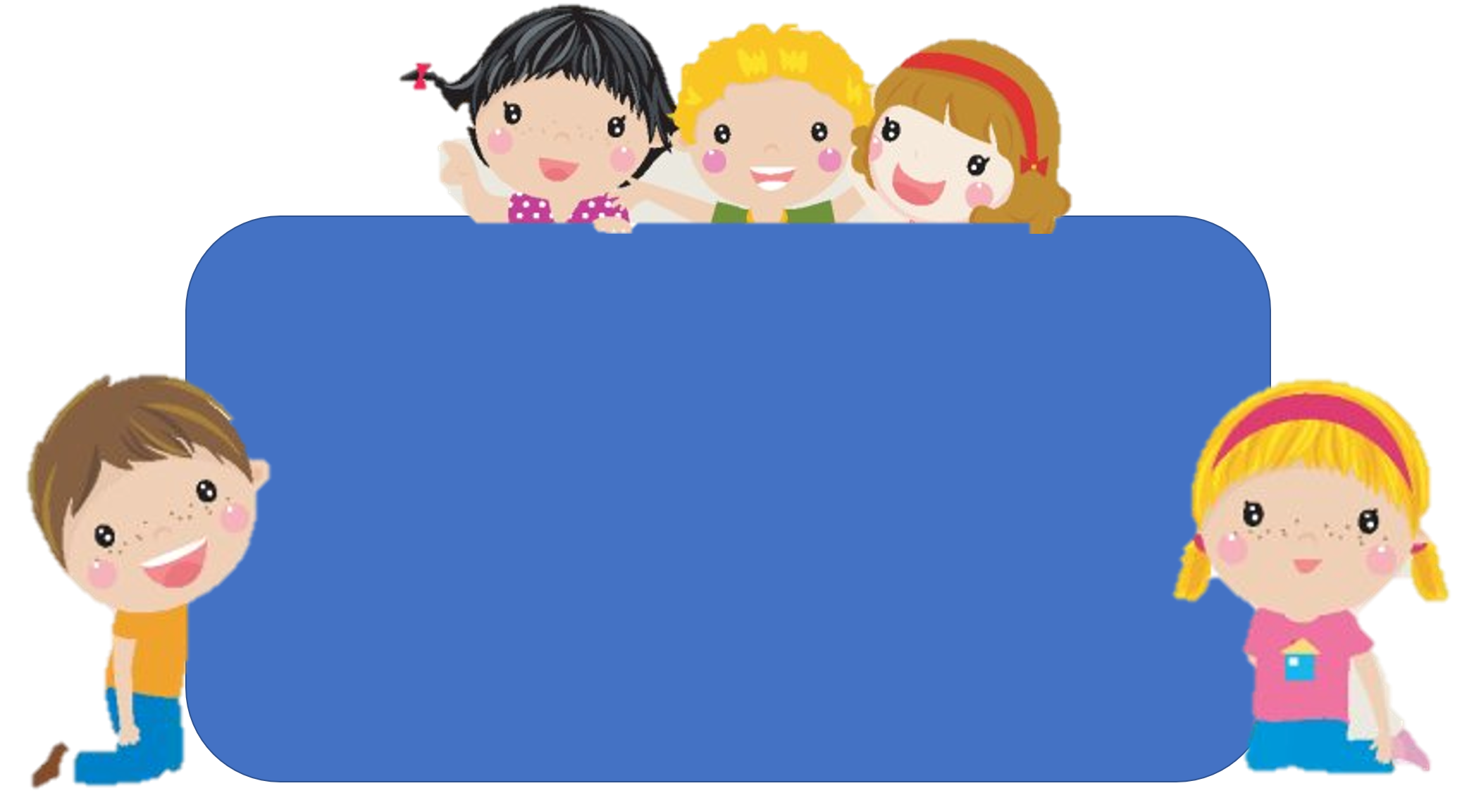 Em hãy chia sẻ những điều học được qua bài này.
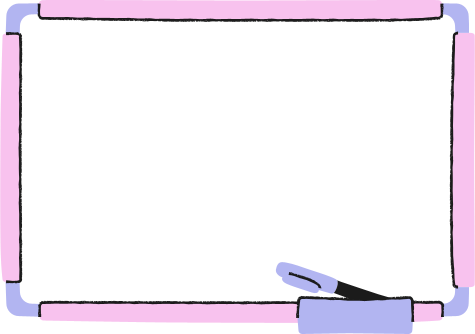 DẶN DÒ